Центр для детей сирот и детей, оставшихся без попечения родителей № 23
 Петроградского района г. Санкт - Петербурга
Творческий проект 
           «Что для меня война?»
Направление работы «Я – гражданин России»
Воспитатели:
Егорова С.Н.
Яковлева В.В.
Воспитанницы гр. № 3:
Копылова А.,Кондратьева Т.
Лебедева К.,Миронова Л.
Серебрянная А.,Смирнова Д.
Седова Ю.,Черкасова К.
Шумилина И.
Санкт – Петербург 2015 год
Актуальность проекта

   В данный момент наша страна находится в состоянии, когда одни ценности, являющиеся базовыми для многих поколений, частично утратили актуальность, а новые находятся в процессе формирования. 
 Отсутствие общепризнанных, положительных, героических примеров, которыми должно гордиться подрастающее поколение, не способствует созданию системы убеждений в том, что быть патриотом своей страны, своего города является жизненно необходимым. 
  Память о Великой Отечественной войне, ставшей для нашего поколения уже далекой историей, – это не только хроника, летопись и дневники, это ещё и исторические уроки, вобравшие в себя социальный опыт прошлого и устремление в настоящее и будущее.
  Все дальше вглубь истории уходят события, связанные с Великой Отечественной войной. Передать эстафету памяти, показать учащимся величие и самоотверженность подвига советских людей, завоевавших Победу – одна из задач гражданско-патриотического воспитания.
Цель проекта:

Формирование духовно-нравственных качеств личности воспитанников, сохранение преемственности поколений.
Задачи проекта
Систематизировать, обобщить и закрепить знания воспитанниц о
ВОВ.
Развивать интерес к истории своей Родины, к ее героям.
Формирование внимания, уважения, почтения к ветеранам.
Способствовать повышению  познавательной активности.
Способствовать развитию творческих, интеллектуальных
 способностей, коммуникативной культуры.
 Воспитывать чувство гордости за своё Отечество, свой народ и свою
 семью.
Этапы работы
                                                                       
Формулировка темы проекта
Обсуждение целей проекта
Определение конечного результата
                                                               2 этап
Распределение задач между воспитанницами
Определение сроков проекта
Поиск и сбор необходимой информации
Теоретические и практические занятия, экскурсии

                                                                                  3 этап
Обсуждение результата
Создание презентации
Представление проекта
1 этап
Содержание работы
Просмотр спектаклей:
Прощай, конферансье (учебный театр на моховой)
До свидания, мальчики! (театр муз. Комедии)
Представление, посвященное 70-летию со дня победы театра народного танца «гжель» (мюзик-холл)
Просмотр кинофильмов:
1.Брестская крепость
2.Матч
3.Мальчик в полосатой пижаме
Экскурсия на Невский пятачок
Посещение выставки «взятие Берлина»
Встреча с ветеранами ВОВ. Совместный концерт к Дню Победы
Изготовление подарков ветеранам
Работа с литературой и интернет ресурсами
Подключение родственников к поисковым работам
Групповые занятия:
Беседа на тему « мои родные, пережившие ужас войны»
Написание сочинений « Что для меня война»
Написание писем из будущего в прошлое: родным, неизвестному солдату
Оформление стенгазет
Оформление зала для презентации проекта
Фотографии подготовки к творческому проекту 
«Что для меня война?» 

Встреча с ветеранами ВОВ. 
Совместный концерт к Дню Победы
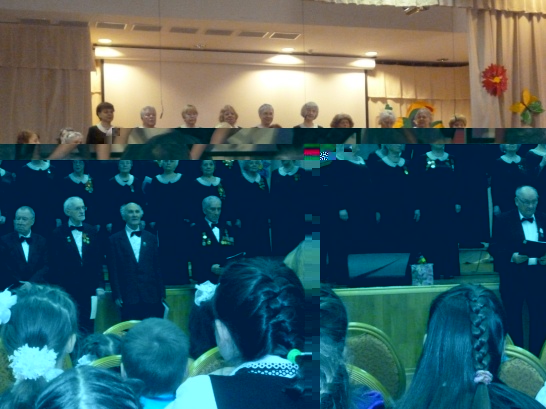 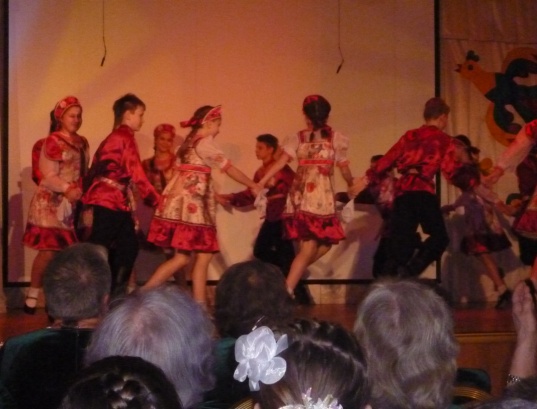 Экскурсия на «Невский пятачок
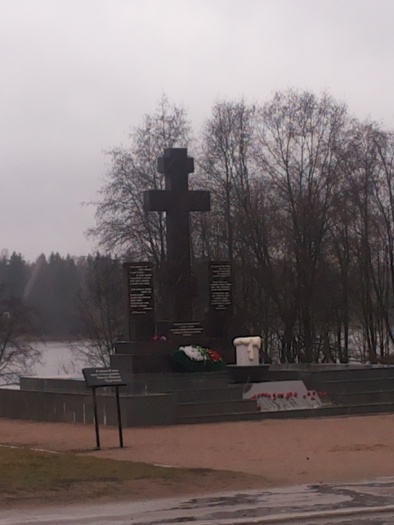 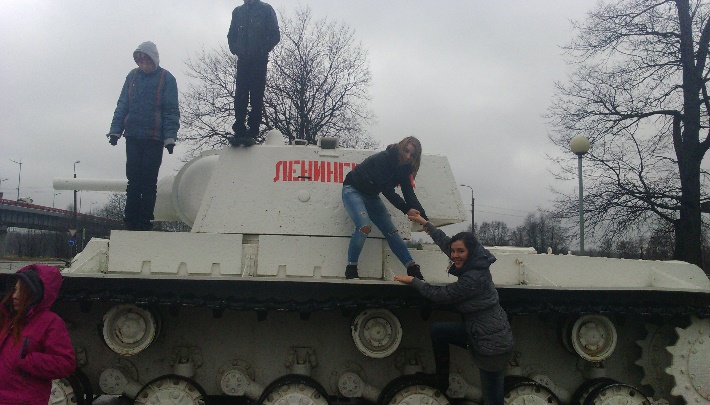 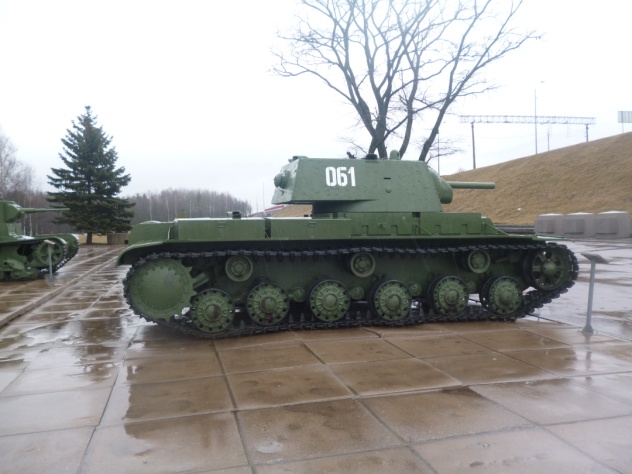 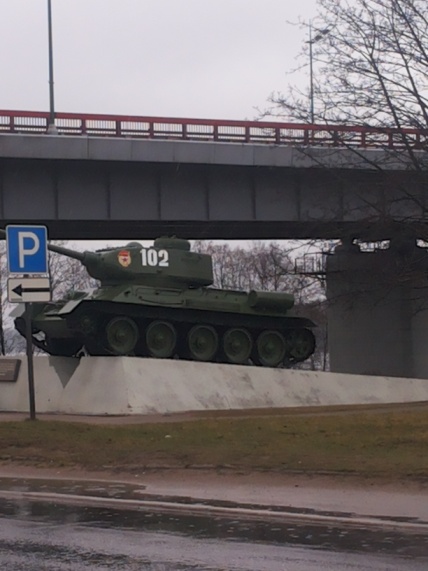 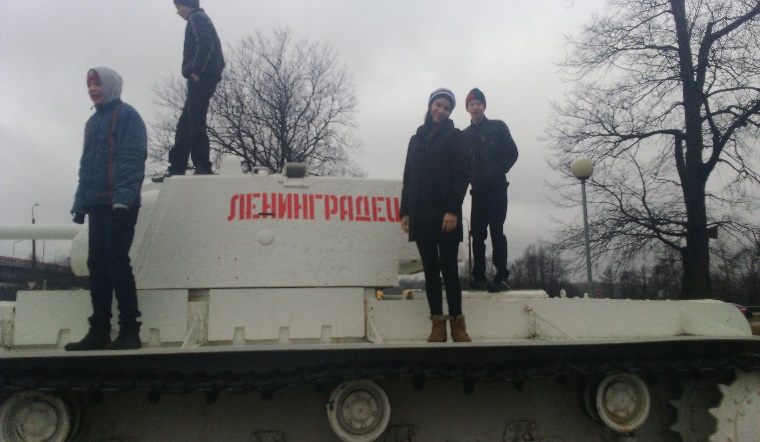 Изготовление подарков ветеранам
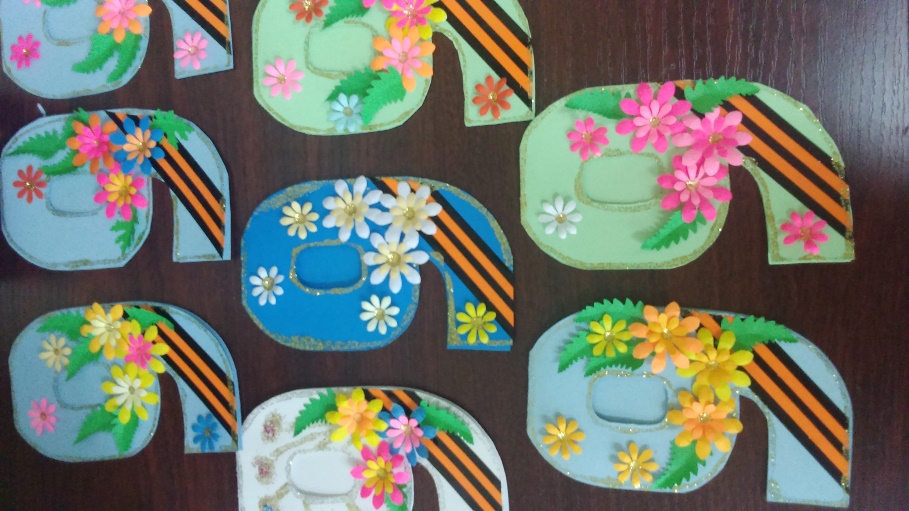 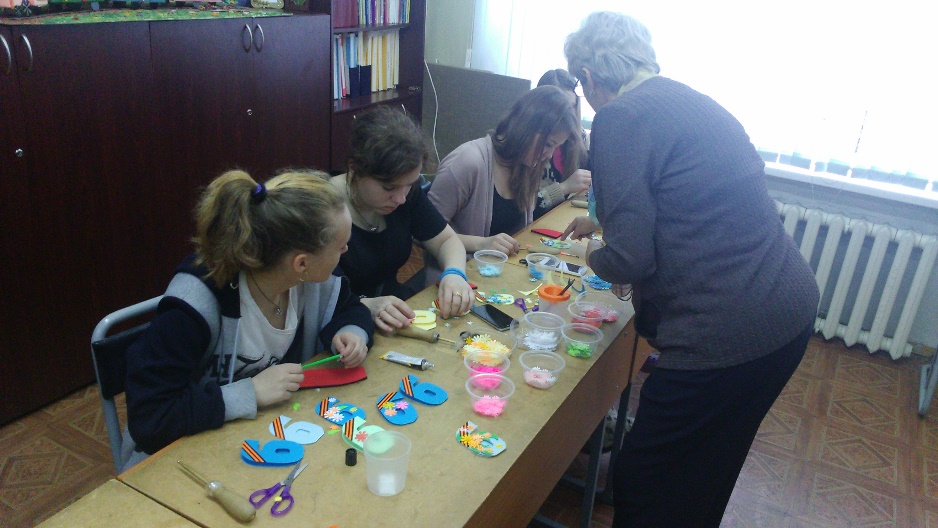 Посещение выставки «взятие Берлина»
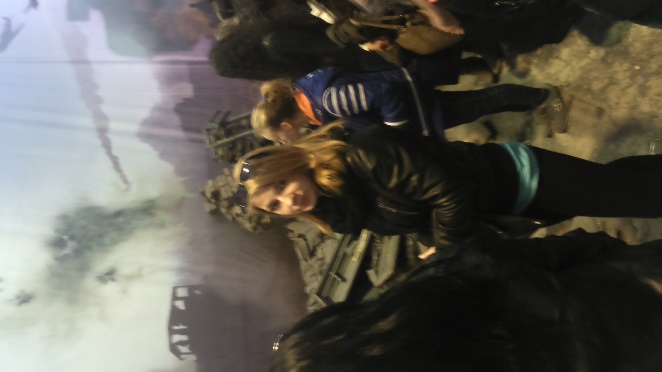 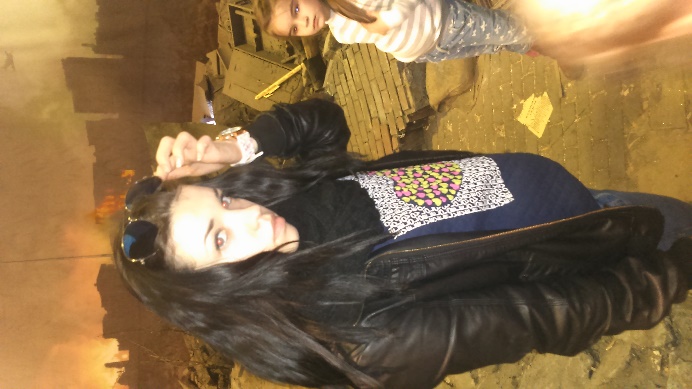 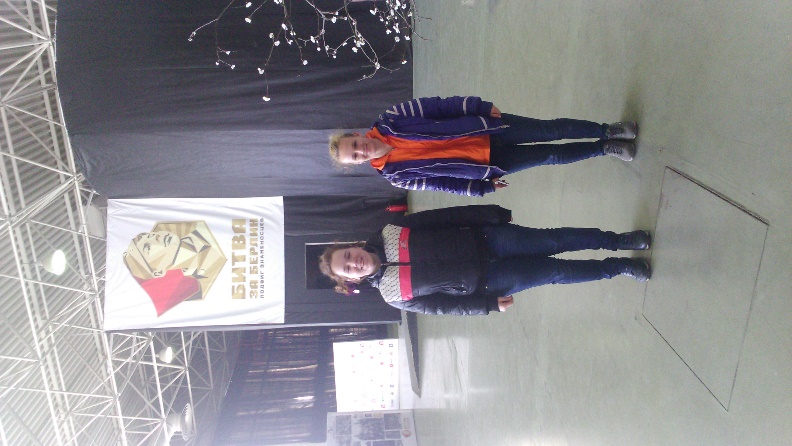 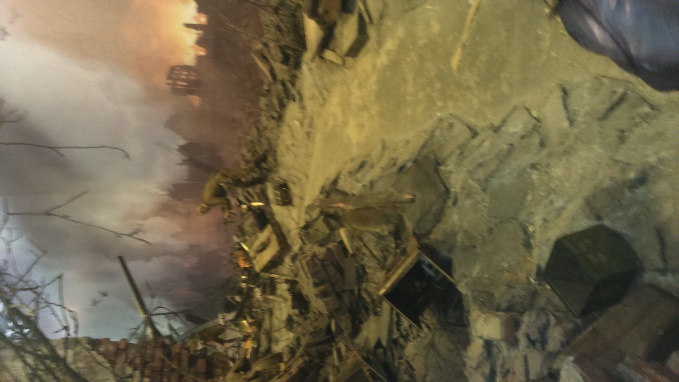 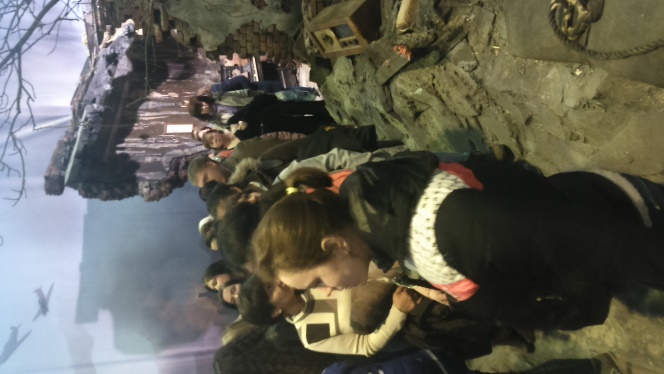 Оформление стенгазет
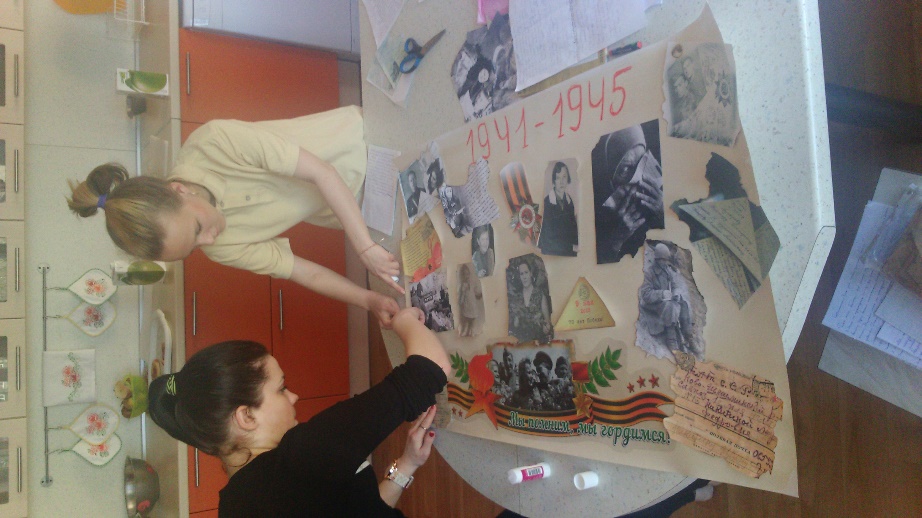 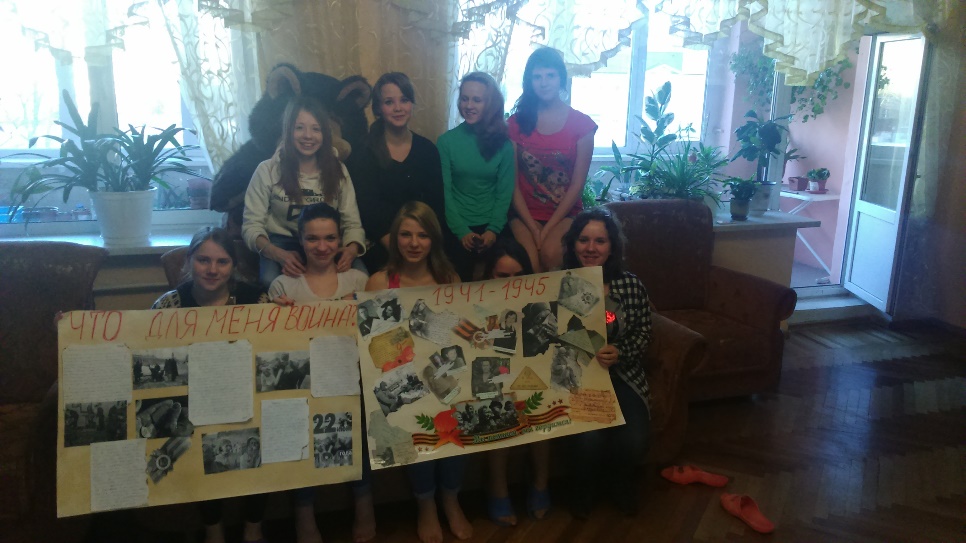 Проведение презентации творческого проекта
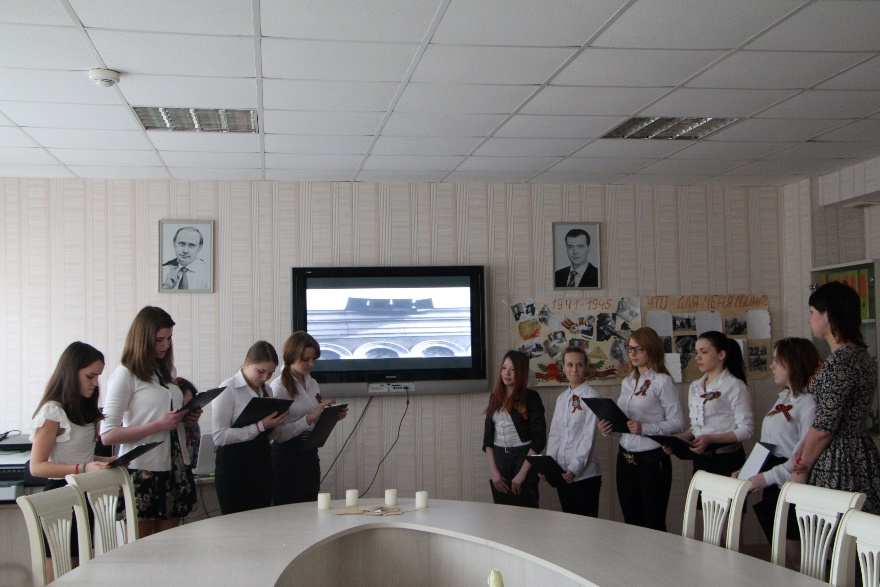 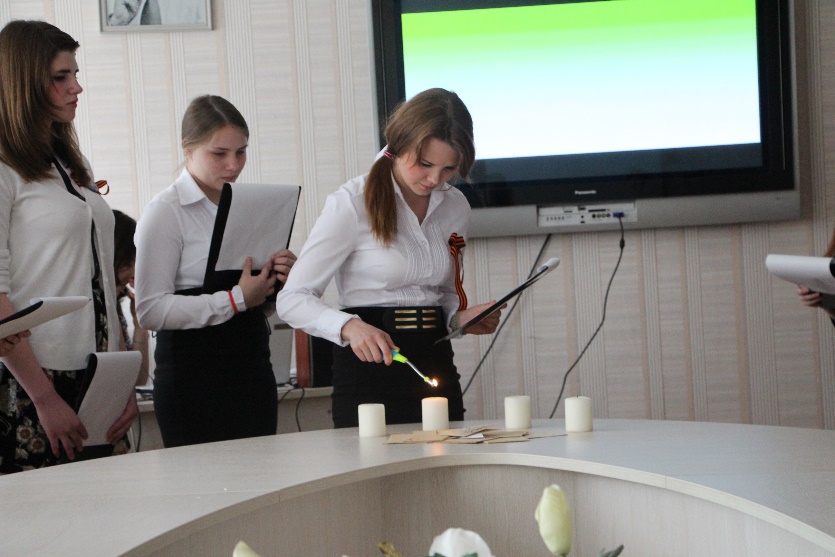 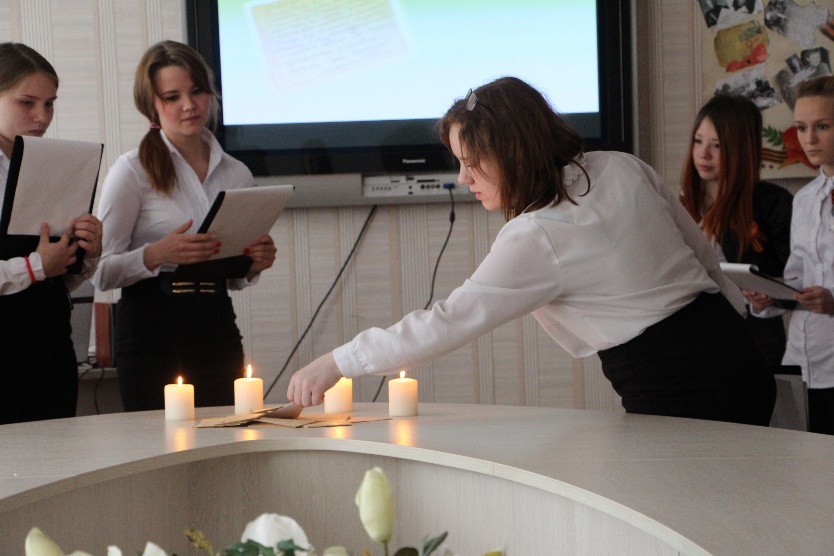 Интернет - источники
http://trinixy.ru/93795-trogatelnye-frontovye-pisma-26-foto.htm

http://ped-kopilka.ru

http://school17ufa.ru

http://www.1soc.ru/news/view/275